Figure 11 Top panel: features of our kinematic model and the location of the presented line (grey) on top of satellite ...
Geophys J Int, Volume 190, Issue 1, August 2012, Pages 37–58, https://doi.org/10.1111/j.1365-246X.2012.05477.x
The content of this slide may be subject to copyright: please see the slide notes for details.
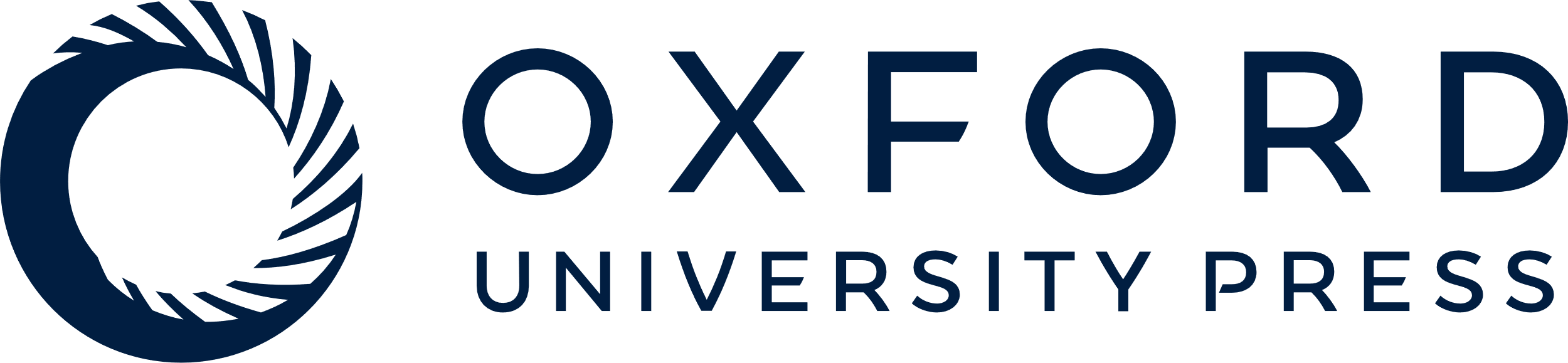 [Speaker Notes: Figure 11 Top panel: features of our kinematic model and the location of the presented line (grey) on top of satellite derived free-air gravity data (Sandwell & Smith 2009; version 18.1). Bottom panel: features of our kinematic model and the location of the presented line with interpretations of the crustal character on top of magnetic anomaly data (EMAG2 V2, Manus et al. 2009). Closeup in the upper right: positive magnetic anomaly at the location of the transform fault.


Unless provided in the caption above, the following copyright applies to the content of this slide: © © The Authors Geophysical Journal International © 2012 RAS 2012]